Line Types
National 4/5 Graphic Communication
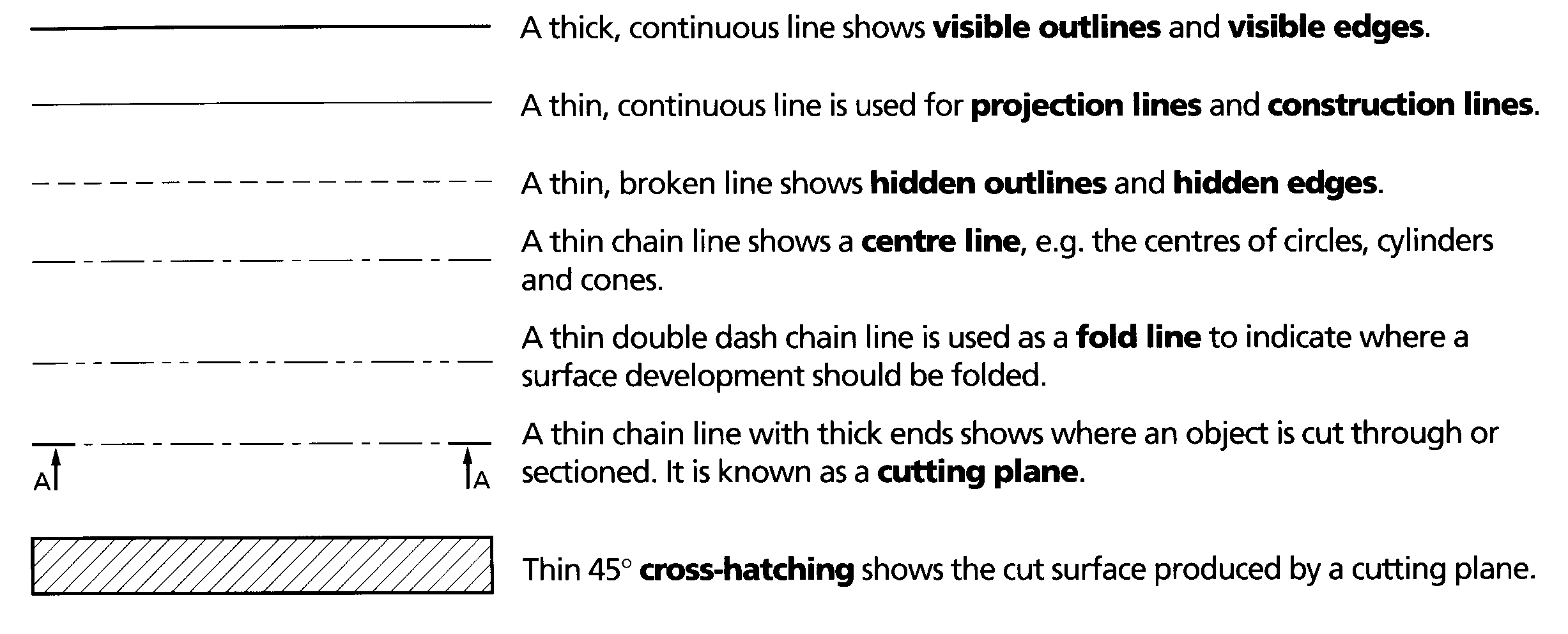 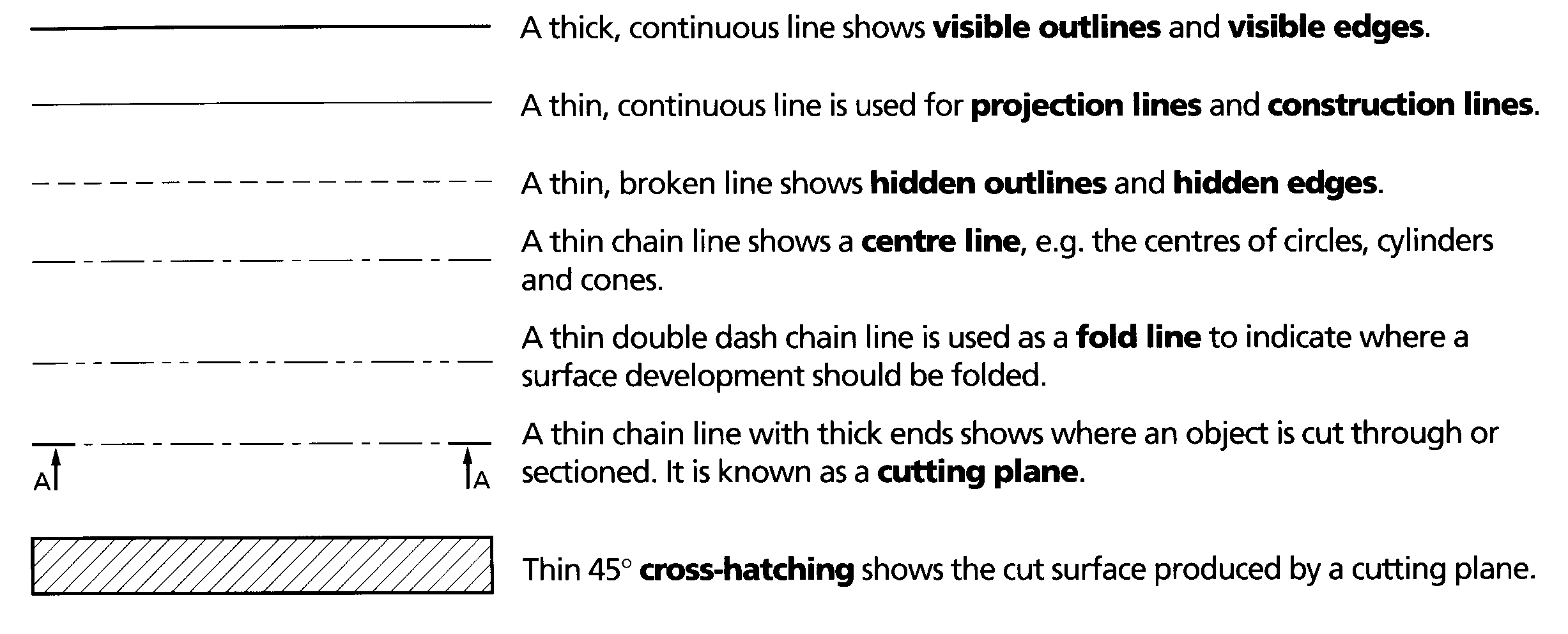 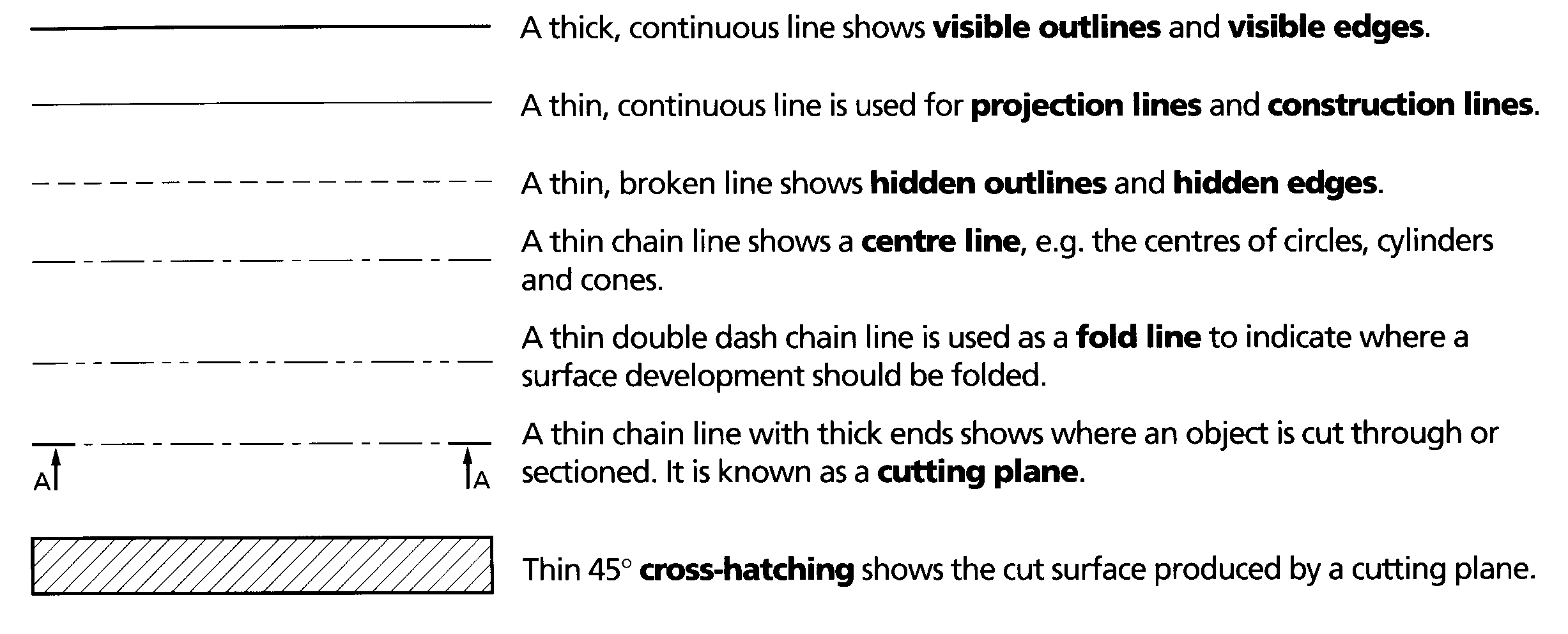 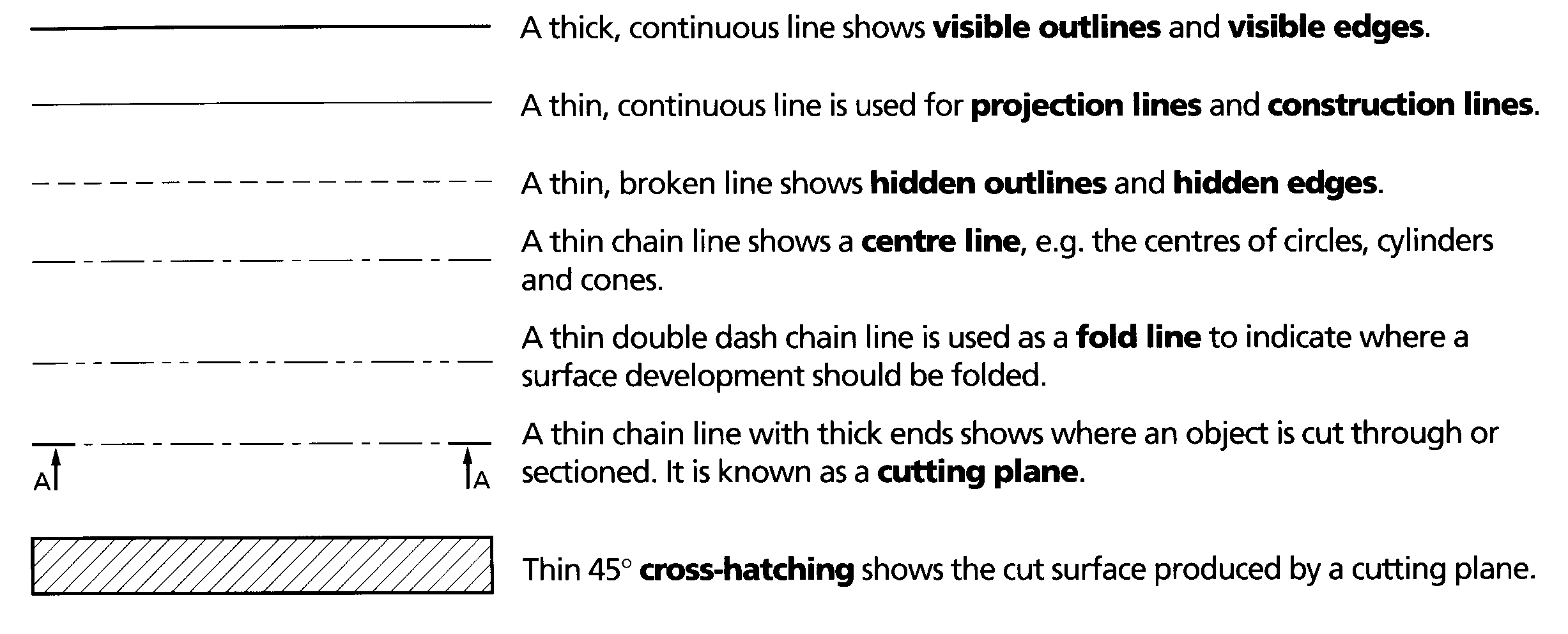 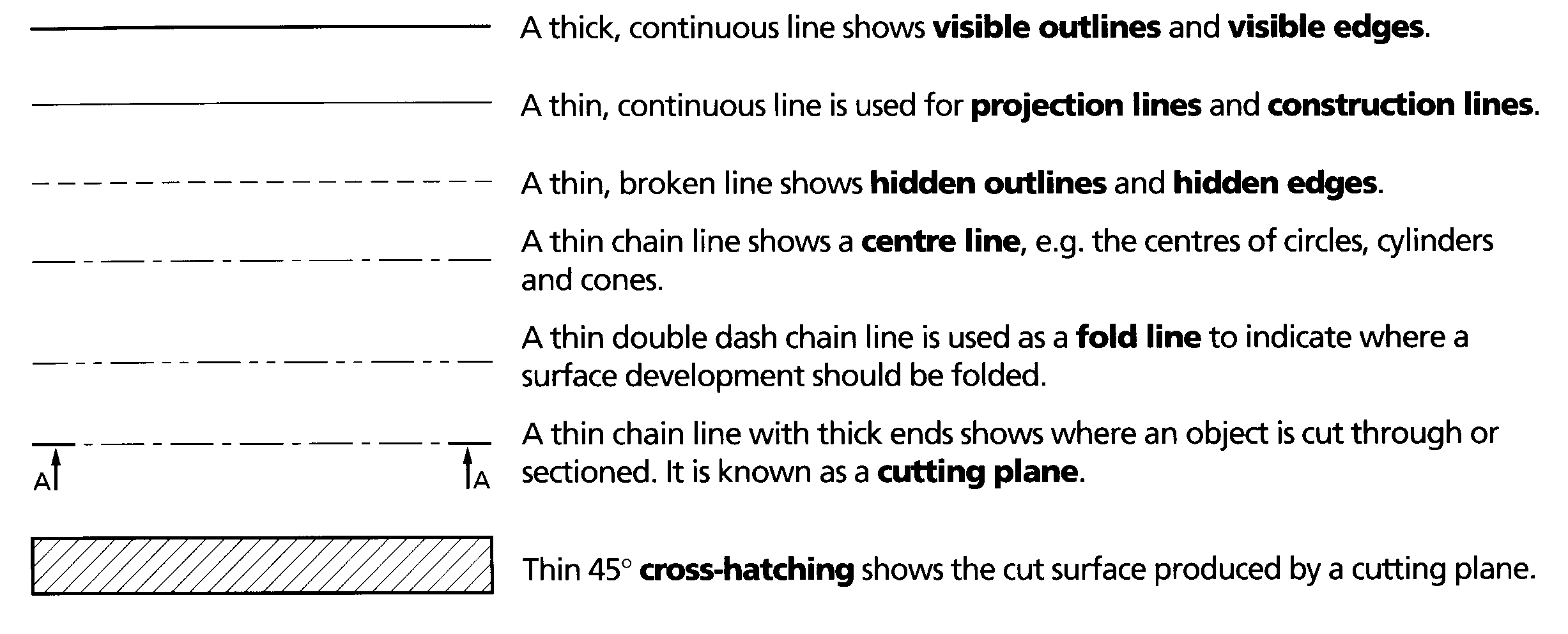 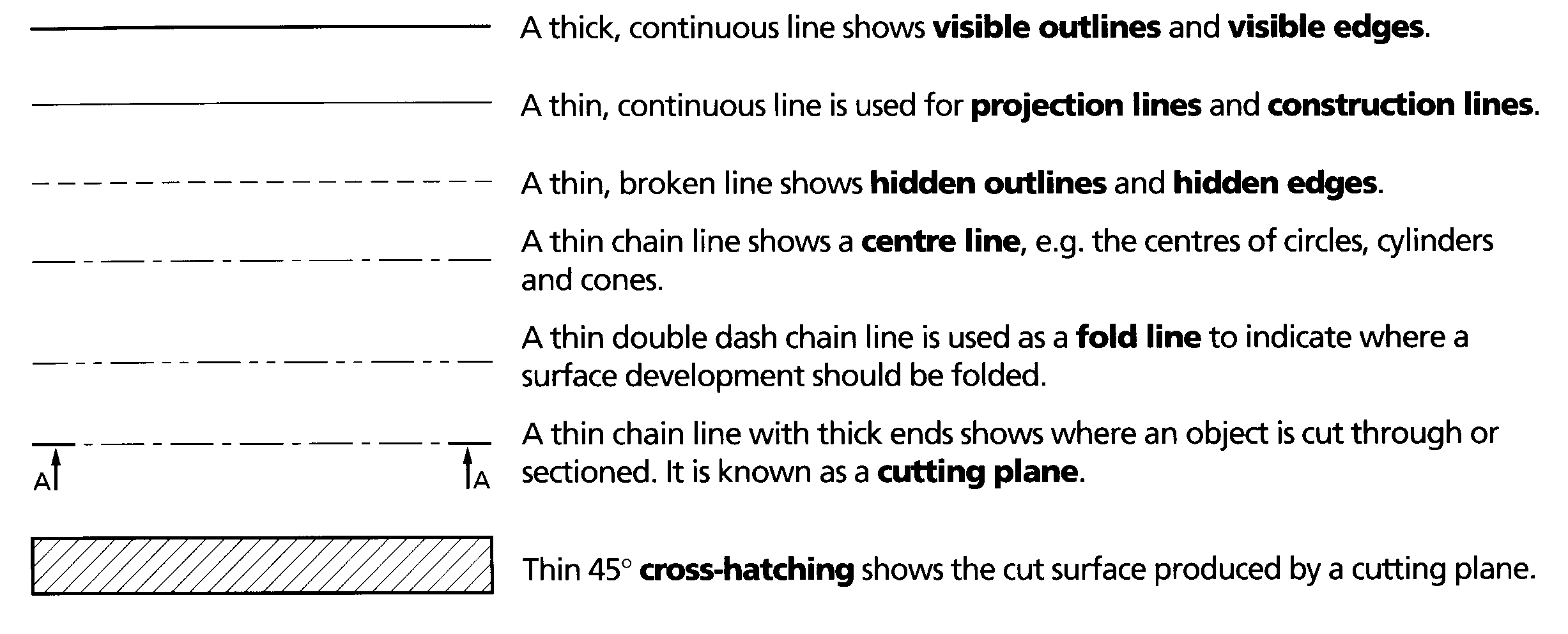 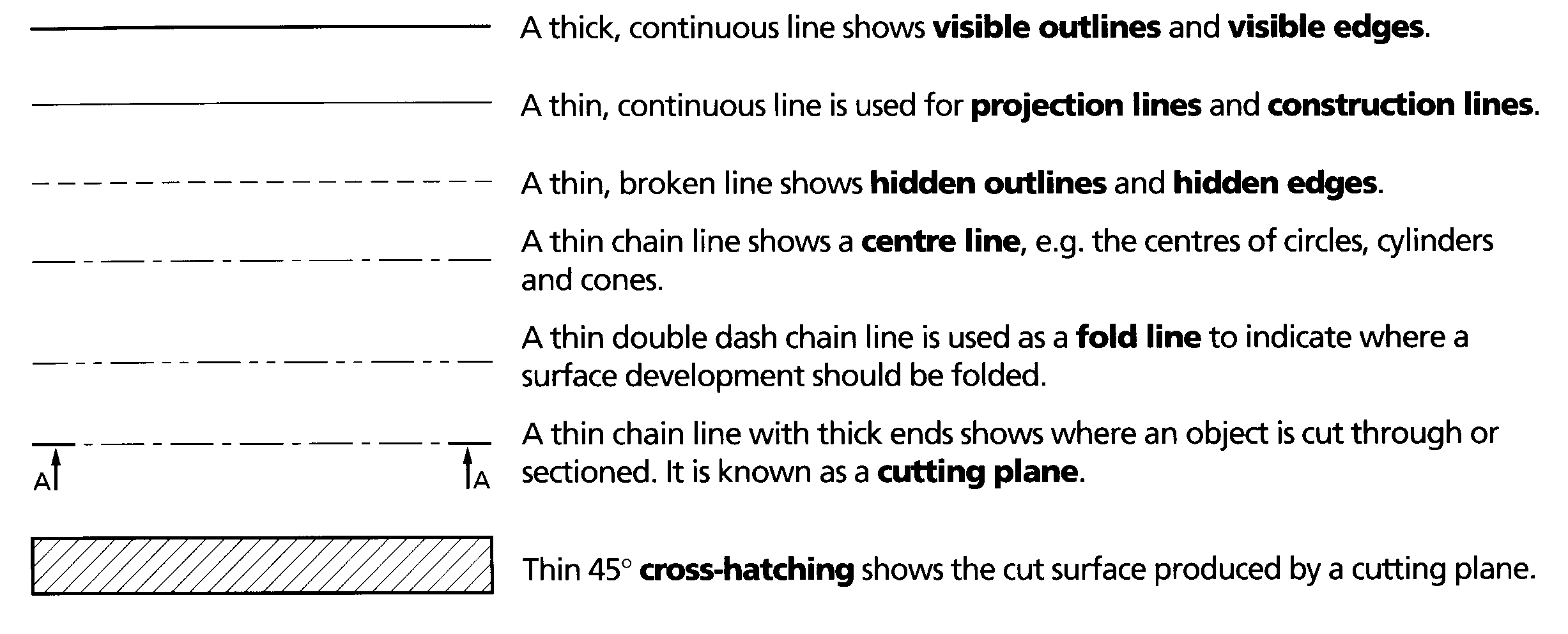 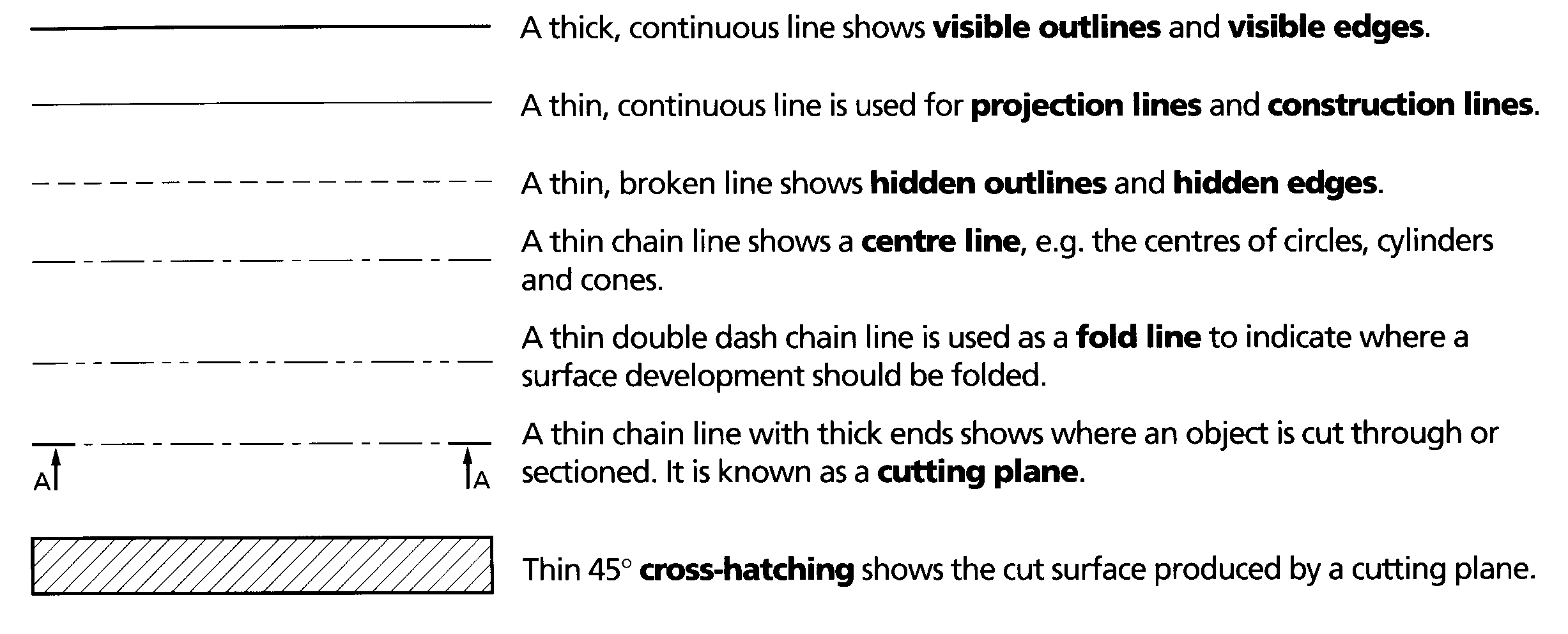 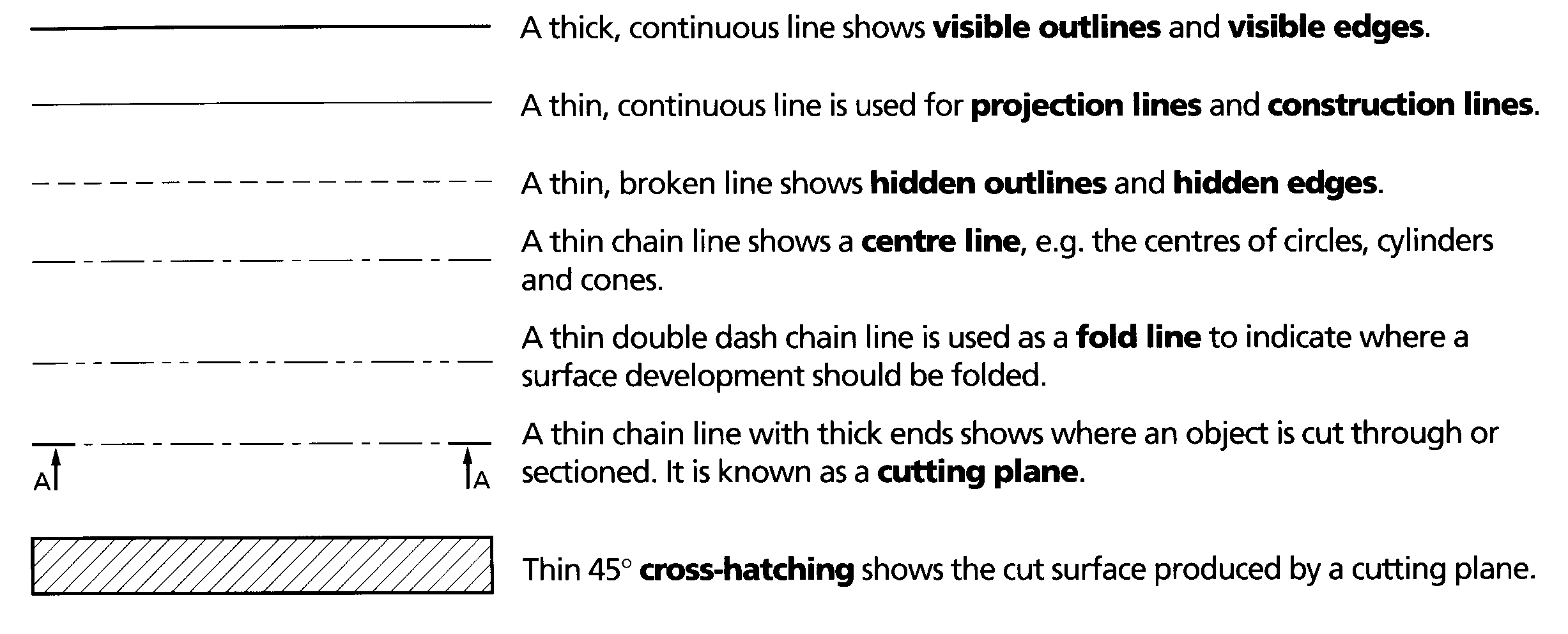 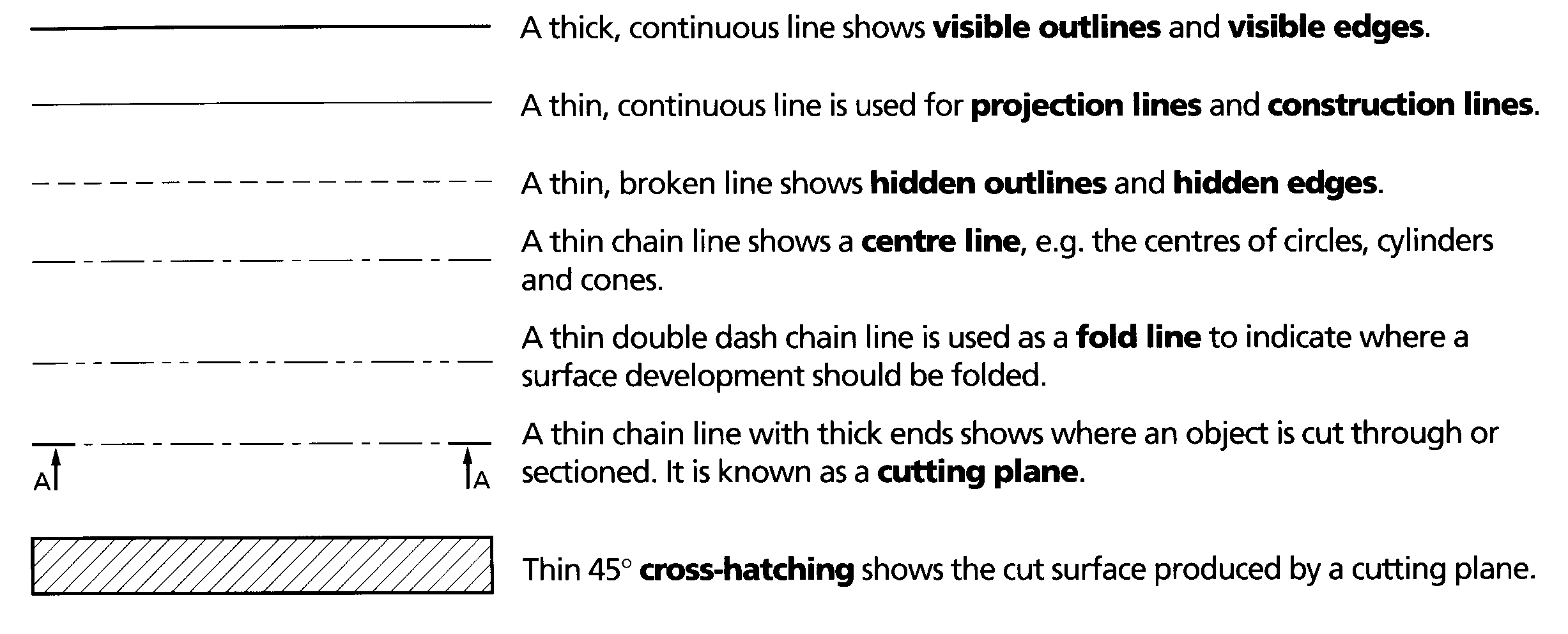 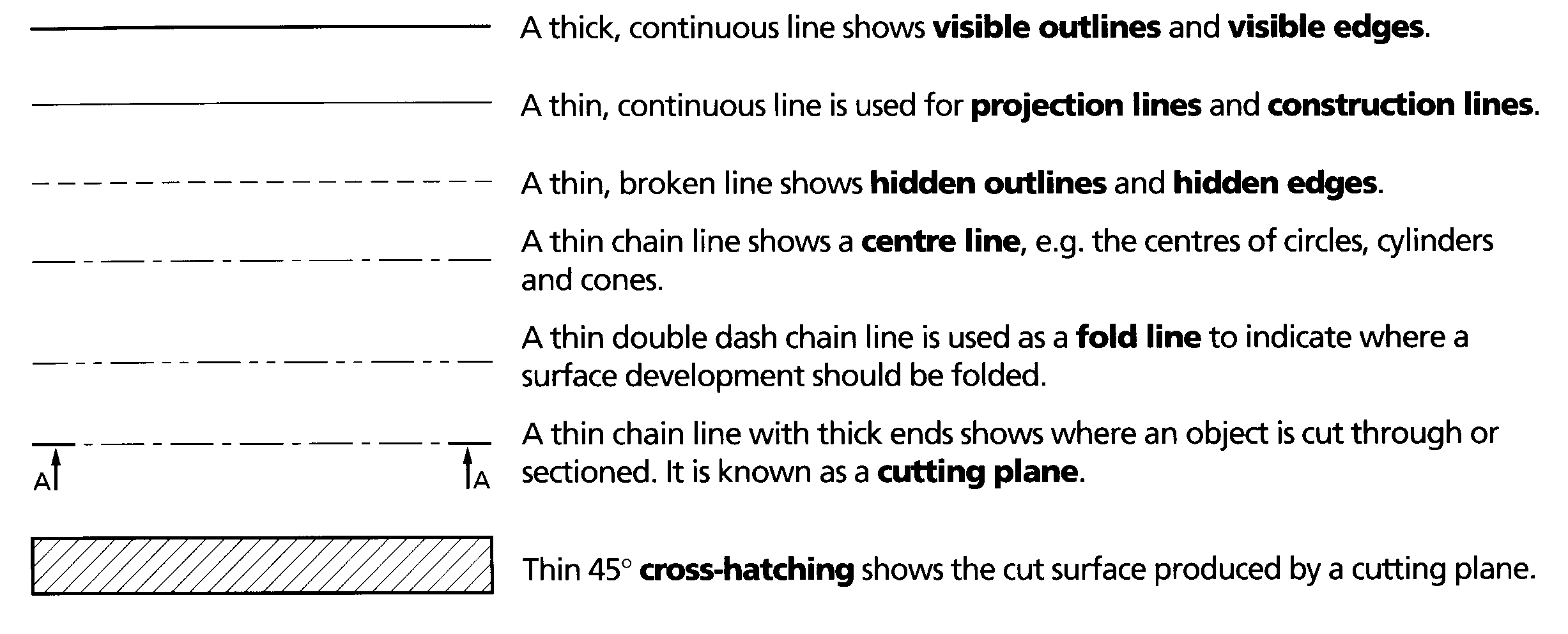 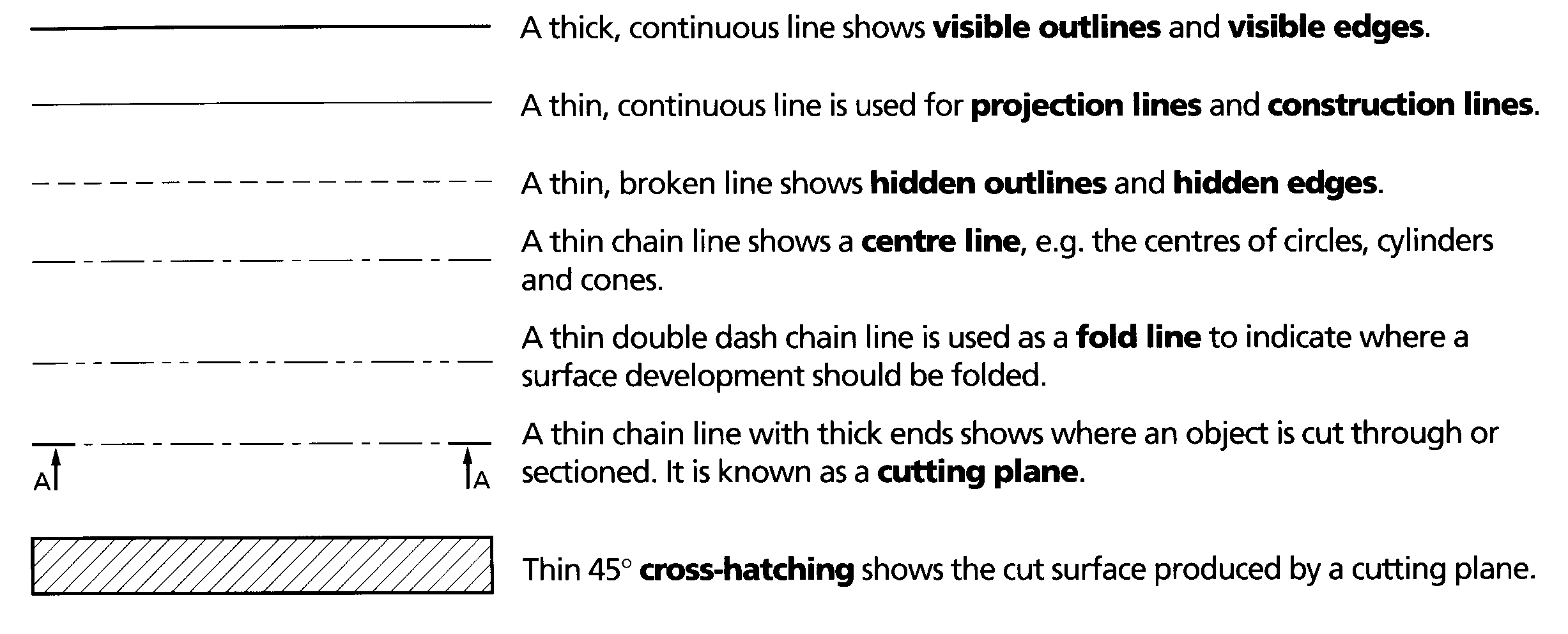 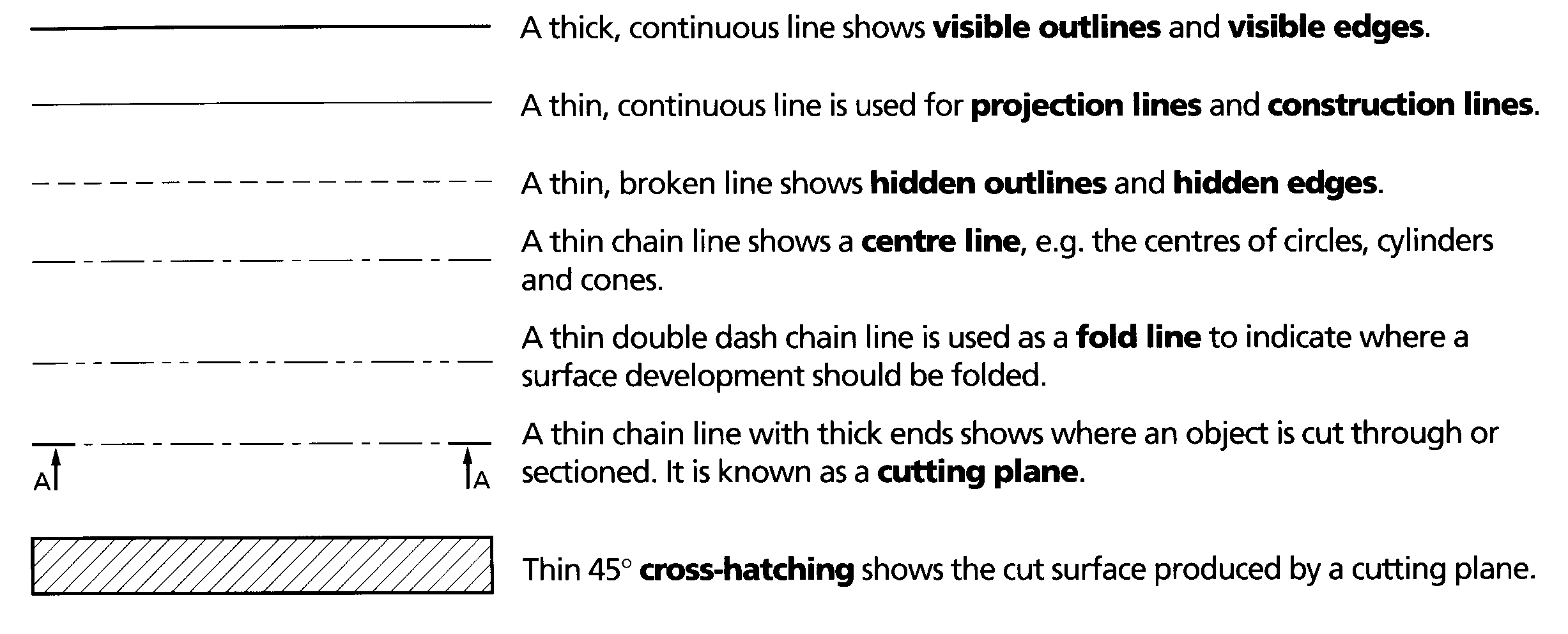 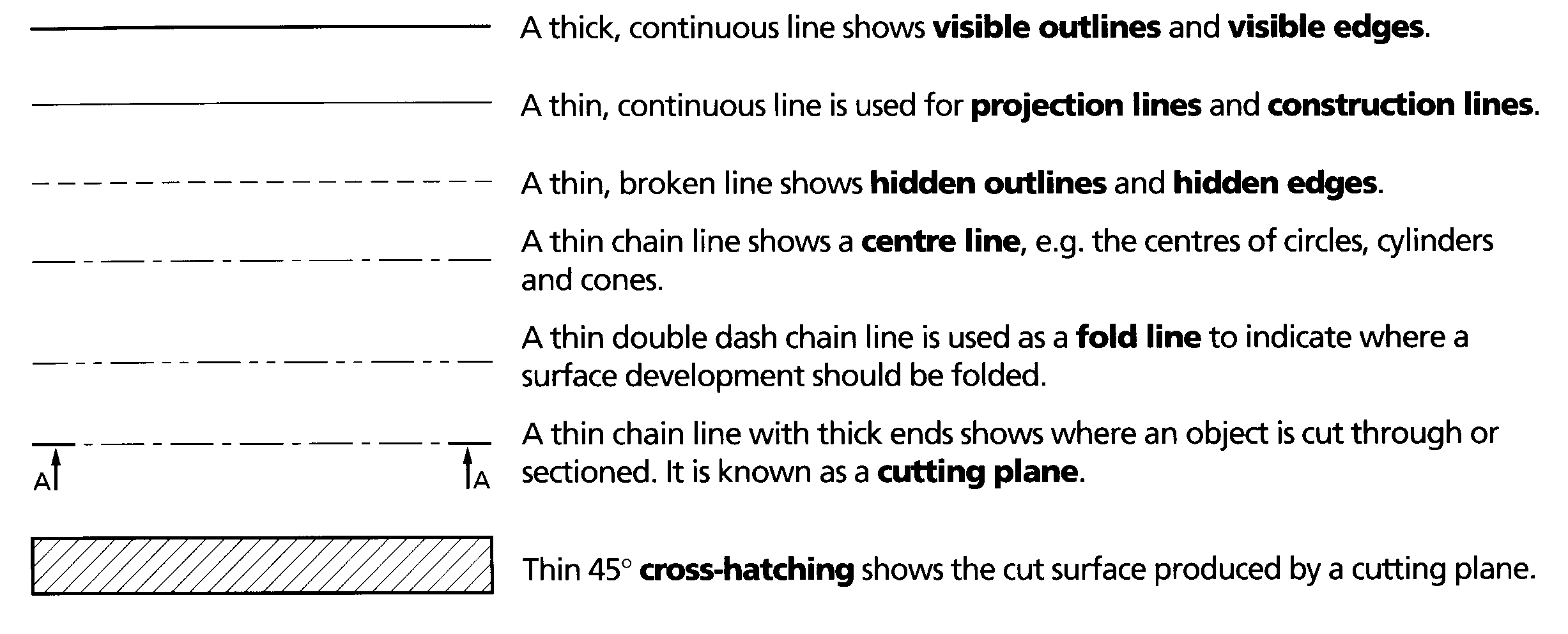